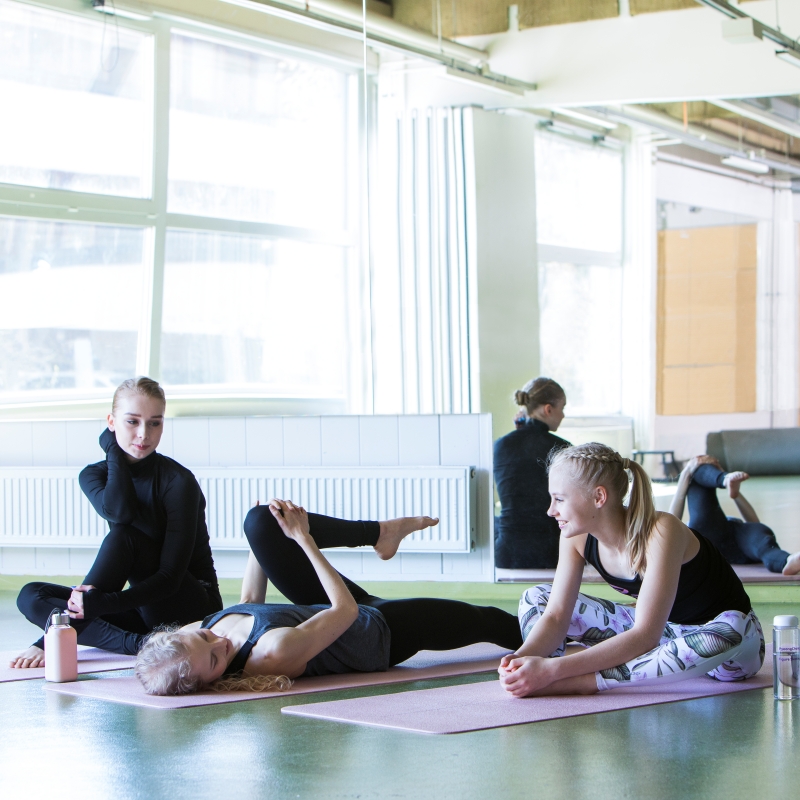 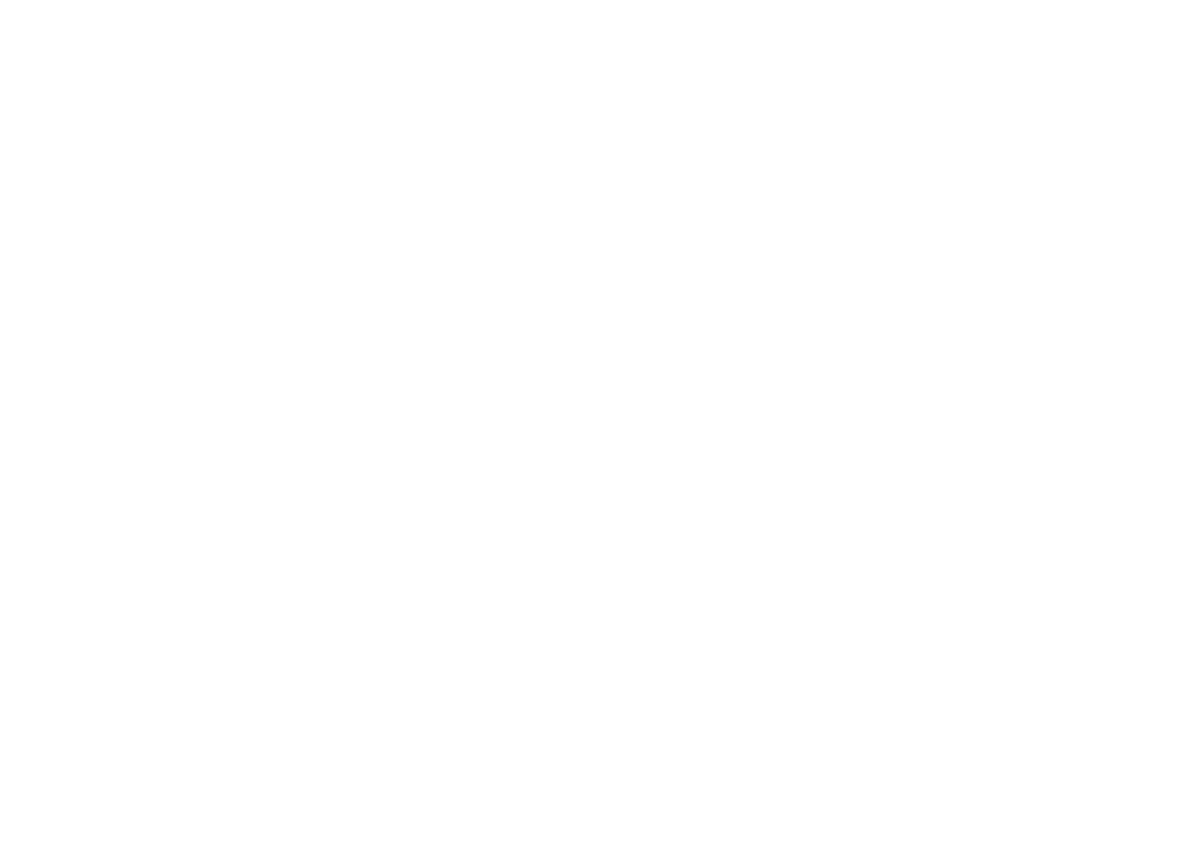 ARVIOIJIEN MATKA- JA PÄIVÄRAHAKORVAUKSET
7.12.2020
ARVIOIJAN ROOLI PALKKION SAAJANA
Arvioijat voidaan luokitella ainakin kolmeen pääryhmään
 Työsuhteiset
 Vapaaehtoiset

Jos arvioijan palkkion maksu ei perustu työsuhteeseen, maksettava palkkio maksetaan työkorvauksena
 Työkorvauksista ei makseta sosiaaliturvamaksuja, eikä pidätetä työeläkemaksuja tai työttömyysvakuutusmaksua
 Jos palkkio perustuu työsuhteeseen, palkasta peritään normaalit työnantajakulut
7.12.2020
PÄIVÄRAHAN MÄÄRITTELY
Verohallinto määrittelee, mikä on verovapaan päivärahan enimmäismäärä. Se, mitä palkkion maksaja maksaa, perustuu työehtosopimukseen, työsopimukseen tai maksajan käytäntöön
 STLL noudattaa Verohallinnon suosittamia korvaussummia sekä noudattaa Valtion matkustussääntöä
Valtion matkustussäännöt: https://julkaisut.valtioneuvosto.fi/ 
Verohallinto: https://www.vero.fi/henkiloasiakkaat/auto/kilometrikorvaus_ja_paivaraha/
7.12.2020
Päivärahan enimmäismäärät ovat
 Kun matka kestää yli 6 h on oikeutettu osapäivärahaan. Mikäli päivän aikana tarjotaan yksi ilmainen ateria, päiväraha puolittuu. 
Esim. jos kilpailupäivän aikana arvioijan päivä kestää 8 h ja hän saa kisajärjestäjän toimesta aterian, arvioija on oikeutettu osapäivärahaan joka puolittuu. Ateria voi olla esim. salaatti tai keitto.
 Mikäli kisajärjestäjä on järjestänyt arvioijalle majoituksen hotelliin, jossa tarjotaan aamiainen, sitä ei lasketa ateriaksi joka puolittaisi osapäivärahan.

 Kun matka kestää yli 10 h on oikeutettu kokopäivärahaan. Mikäli päivän aikana tarjotaan kaksi ilmaista ateriaa, päiväraha puolittuu.
Esim. jos kilpailupäivän aikana arvioijan päivä kestää 11 h ja hän saa kisajärjestäjän toimesta kaksi ateriaa, arvioija on oikeutettu kokopäivärahaan joka puolittuu. Ateria voi olla esim.  salaatti tai keitto.
Mikäli kisajärjestäjä on järjestänyt arvioijalle majoituksen hotelliin, jossa tarjotaan aamiainen, sitä ei lasketa ateriaksi, joka voisi puolittaa kokopäivärahan.
PÄIVÄRAHA
Päiväraha voidaan maksaa kun matka ulottuu 15 km etäisyydelle työntekijän asunnosta.
7.12.2020
Ateriakorvaus voidaan maksaa
 Kun matka on kestänyt vähintään 4 h
 Jos palkansaaja aterioi omalla kustannuksellaan
 Jos palkansaajalle ei makseta päivärahaa

Esim. Arvioijan päivä kestää 5 h, arvioija ei ole oikeutettu osapäivärahaan. Päivän aikana kisajärjestäjä ei ole tarjonnut ilmaista ateriaa arvioijalle, on arvioija oikeutettu ateriakorvaukseen.
ATERIAKORVAUS
Ateriakorvaus voidaan maksaa kun matka ulottuu 10 km etäisyydelle työntekijän asunnosta.
7.12.2020
MATKAKULUT
Kotimaan kilpailuissa kilpailujärjestäjä maksaa aiheelliset ja kohtuulliset matka- ja majoituskustannukset. 
 Matkakorvauksia maksetaan ensisijaisesti juna- ja bussilippuja vastaan. Oman auton käytöstä maksetaan valtion verotussääntöjen mukainen kilometrikorvaus, mikäli aikataulu ja/tai jäähallin sijainti vaativat omalla autolla kulkemista tai julkisen liikenteen käyttäminen veisi kohtuuttomasti aikaa.
 Mahdolliset lento- ja taksikustannusten korvaukset Liiton alaisissa kilpailuissa sovitaan aina erikseen Liiton talouspäällikön kanssa. Jos asiasta ei ole sovittu etukäteen, järjestävää seuraa ja kilpailun osallistujia ei voida velvoittaa maksamaan ko. kuluja.
Kotimaan kilpailut
7.12.2020
MATKAKULUT
Muiden kuin Liiton alaisten kilpailujen osalta em. kustannuksista sovitaan kilpailun järjestäjän kanssa erikseen.
 Majoituksen varaa ja maksaa kilpailun järjestäjä. Arvioijan itse tekemiä majoitusvarauksia, mikäli niistä ei ole erikseen sovittu kilpailujärjestäjän kanssa, ei korvata.
Seurakilpailut
7.12.2020
Palkkio- ja matkalaskut tulee toimittaa tositteineen kilpailun järjestäjälle viimeistään 10 vrk kuluessa kilpailun päättymisestä.
 Mikäli palkkio- ja matkalaskuja ei ole toimitettu sovitussa ajassa, ei seuralla ole velvollisuutta maksaa matkakuluja.
 Matka- ja palkkiolaskujen maksut tulee suorittaa kohtuullisen ajan kuluessa. Seurat voivat kuitenkin noudattaa maksujen suhteen omaa palkanmaksupäiväänsä/päiviään, edellyttäen että siitä ei aiheudu kohtuutonta odotusaikaa maksun saajalle.
MATKA- JA PALKKIOLASKUJEN TOIMITTAMINEN KISAJÄRJESTÄJÄLLE
7.12.2020